Общая
 характеристика
 моллюсков
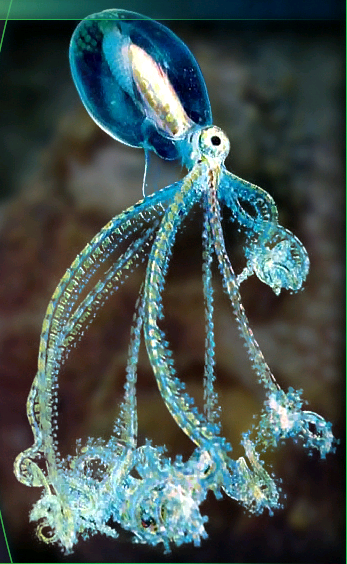 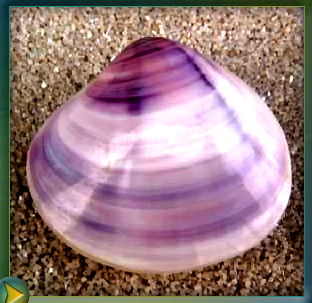 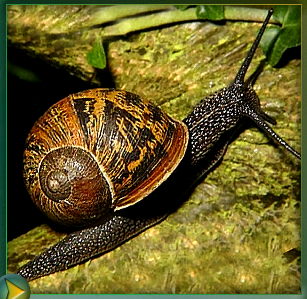 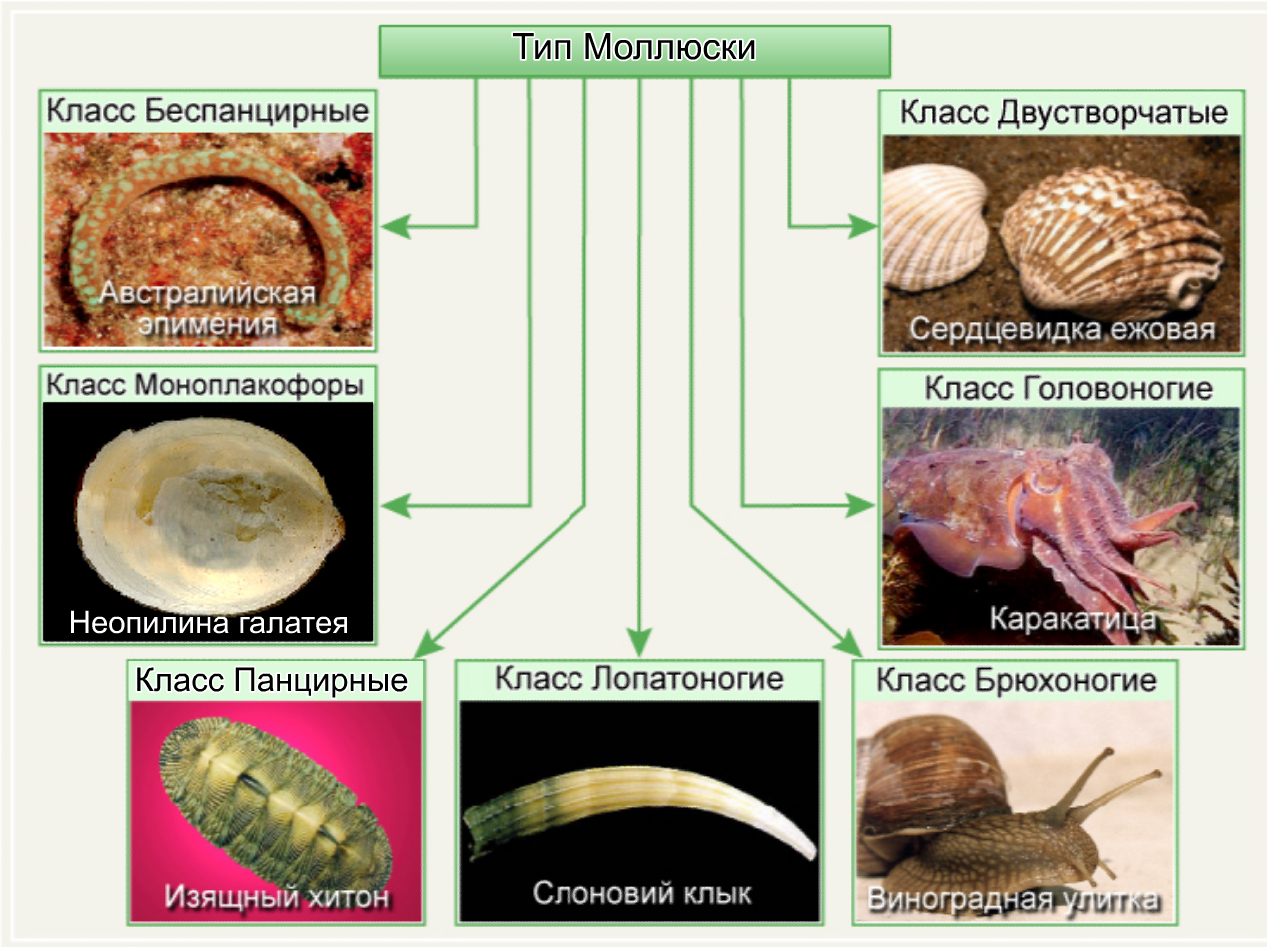 Класс Хитоны
≈  1 000 видов
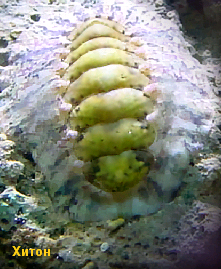 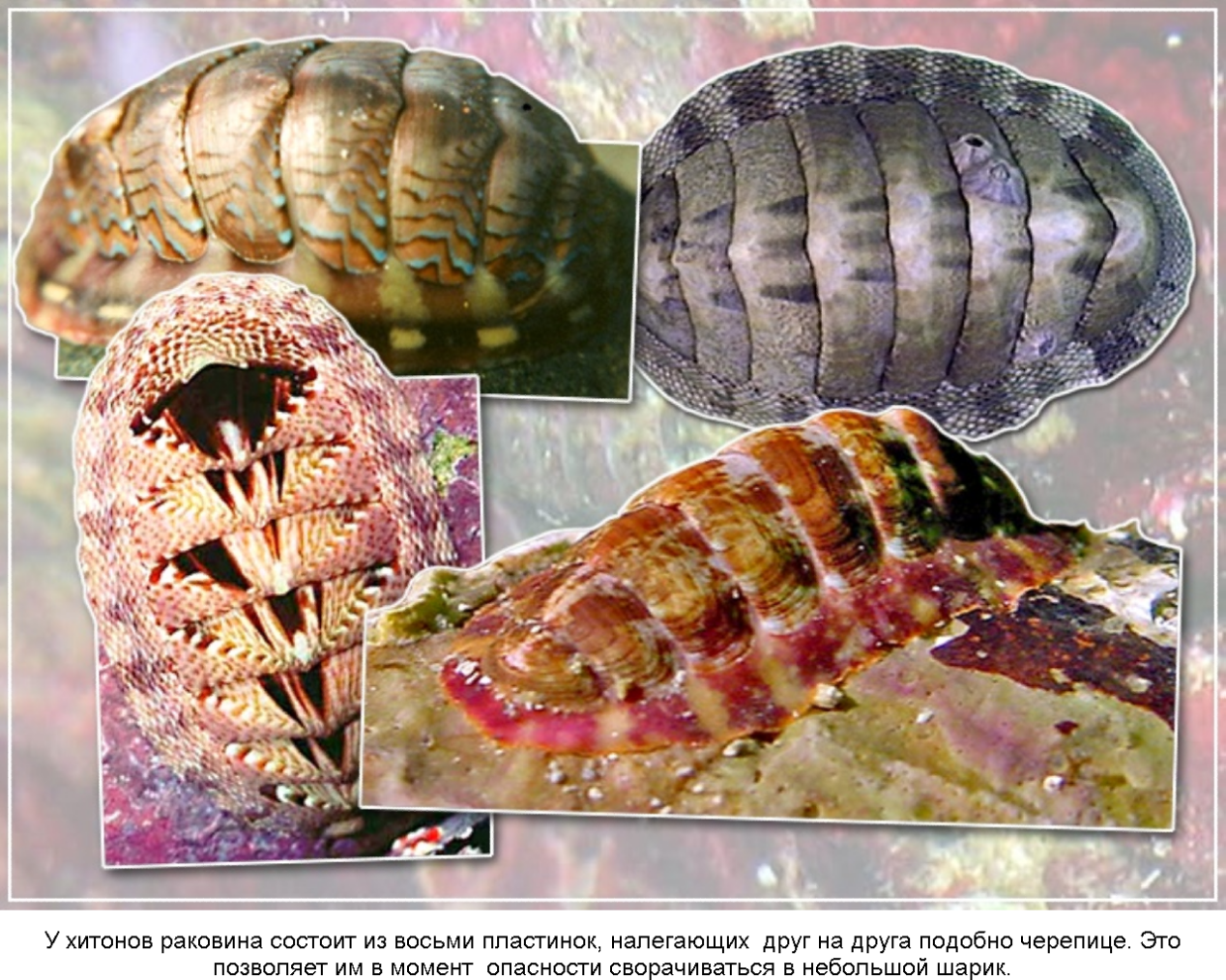 Класс Моноплакофоры
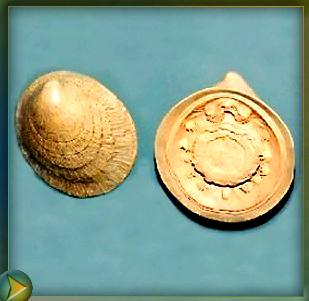 Животные 
глубоководных впадин
Неопилина
Класс Брюхоногие
≈  90 000 видов
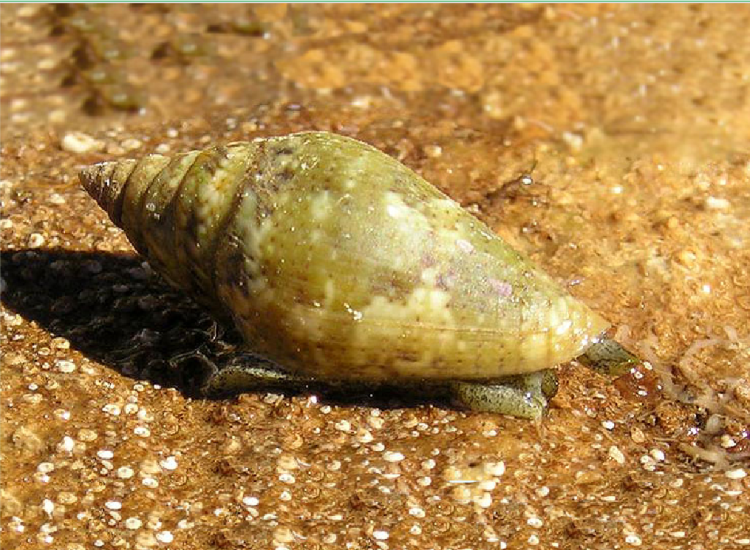 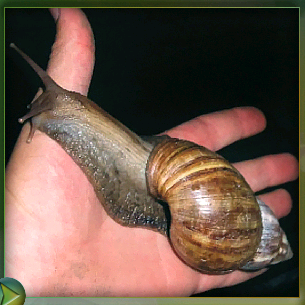 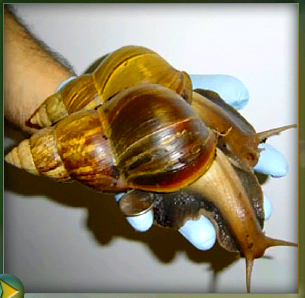 Конус
Ахатины
Класс Брюхоногие
Лужанка
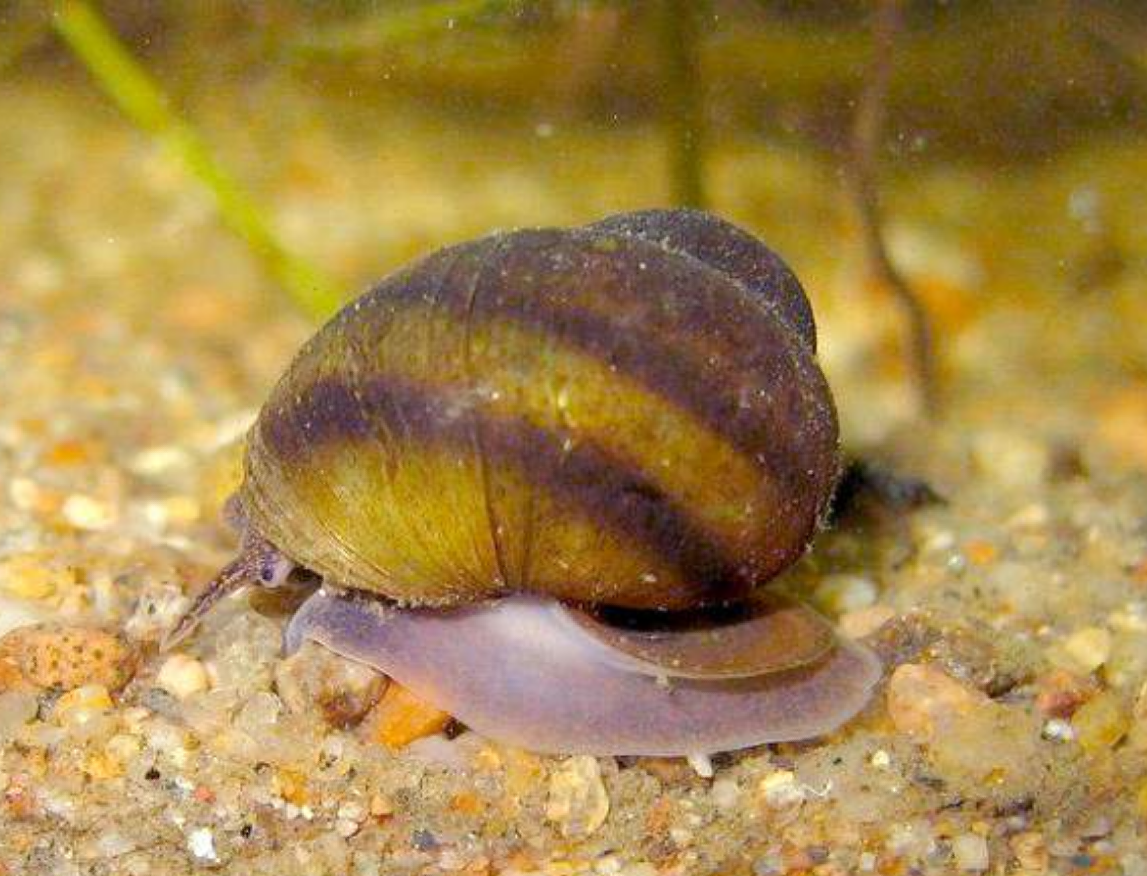 Класс Двустворчатые
≈  20 000 видов
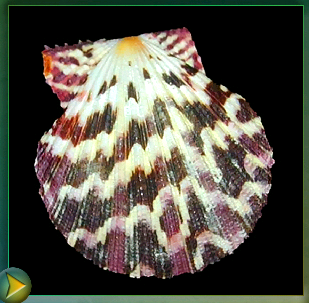 Тридакна
Мидии
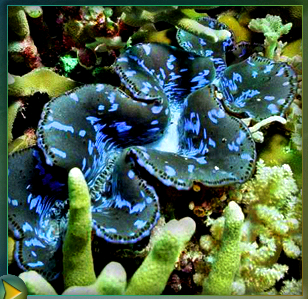 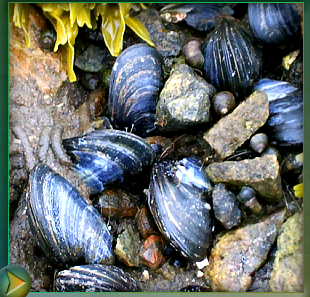 Гребешки
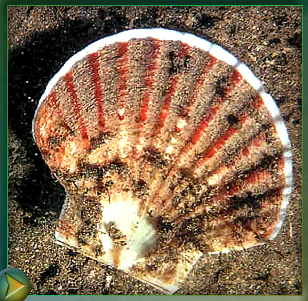 Класс Двустворчатые
Корабельный червь
Шаровка
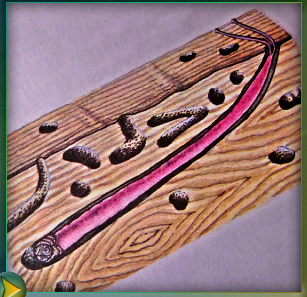 Беззубка
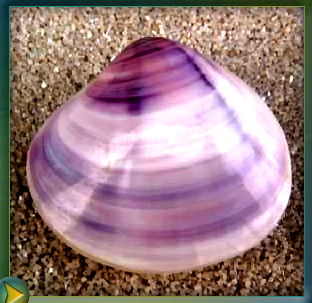 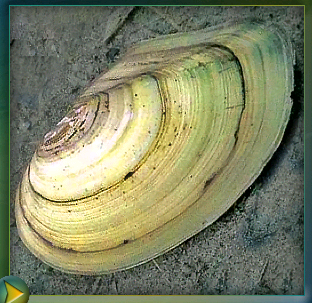 Класс Головоногие
≈  650 видов
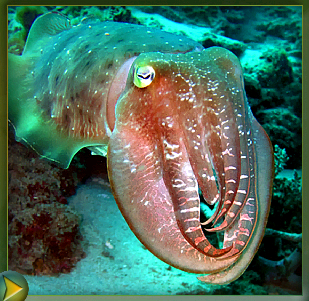 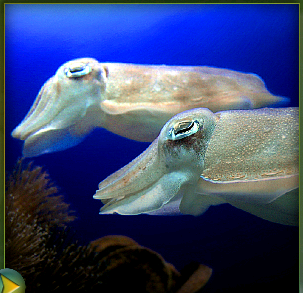 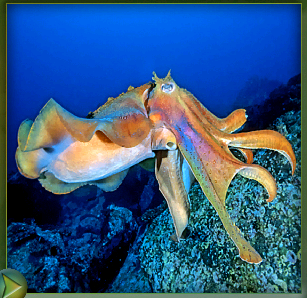 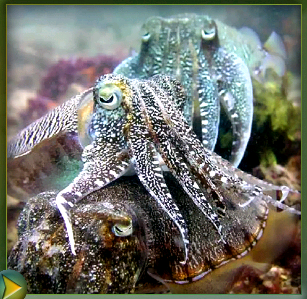 Каракатицы
Класс Головоногие
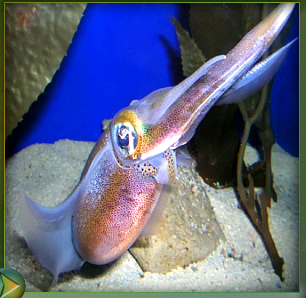 Кальмары
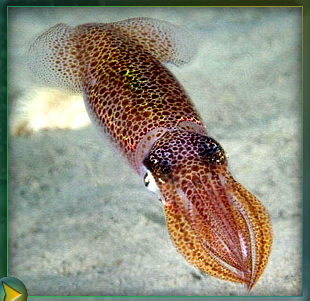 Класс Головоногие
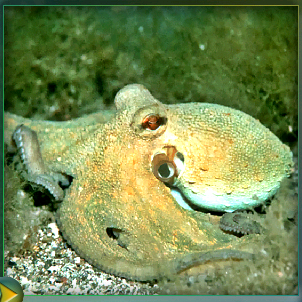 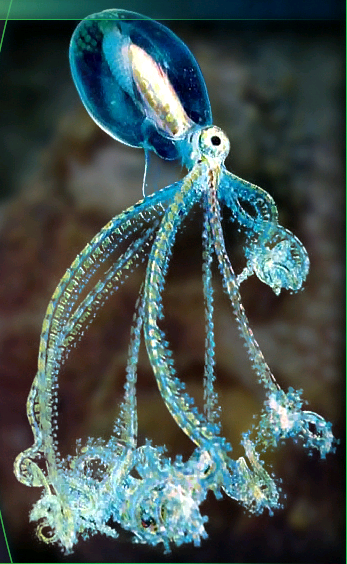 Осьминоги
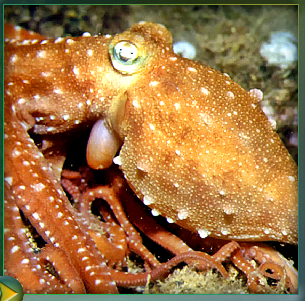 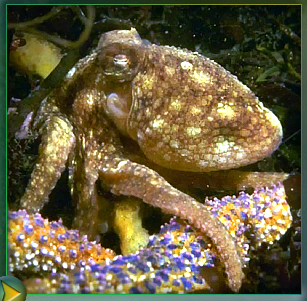 Класс Головоногие
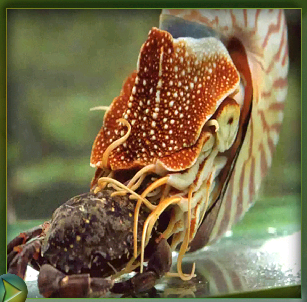 Наутилус
Среда обитания
1.
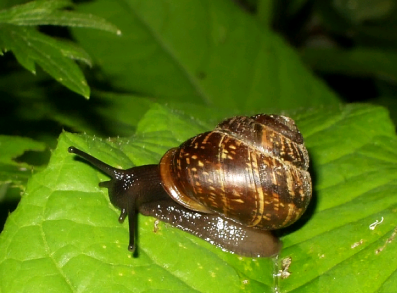 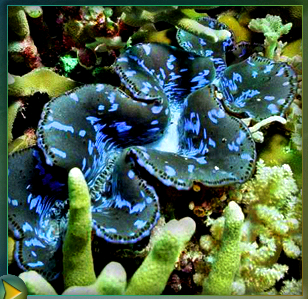 2.
Наземно-воздушная среда
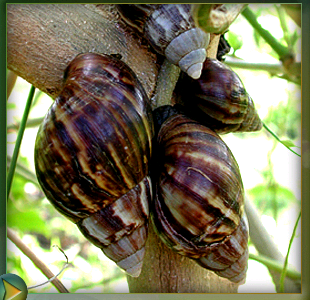 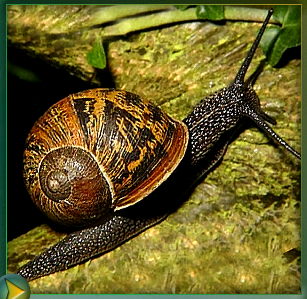 Слизни


Виноградные   
          улитки

Ахатины


Садовые улитки
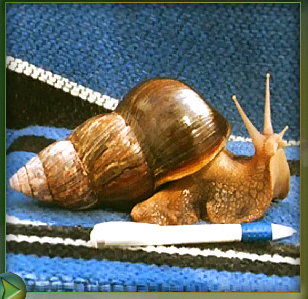 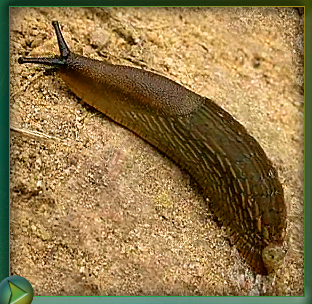 Водная среда
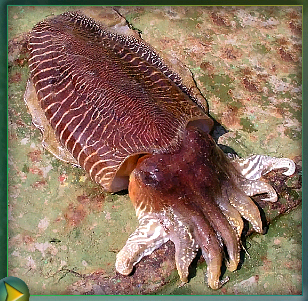 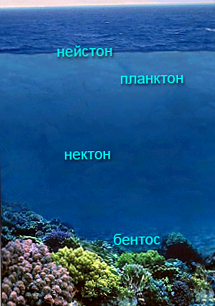 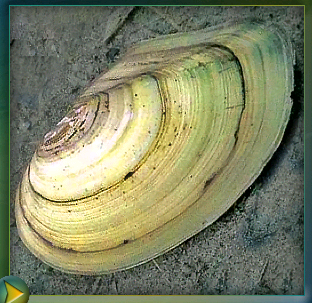 Водная среда
Бентос
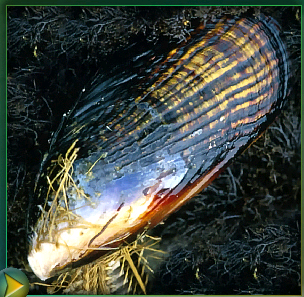 Каракатица
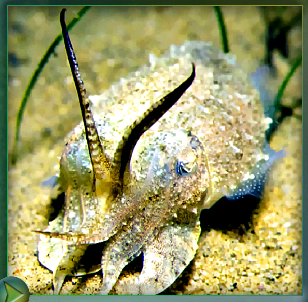 Мидия
Водная среда
Нейстон
Прудовики
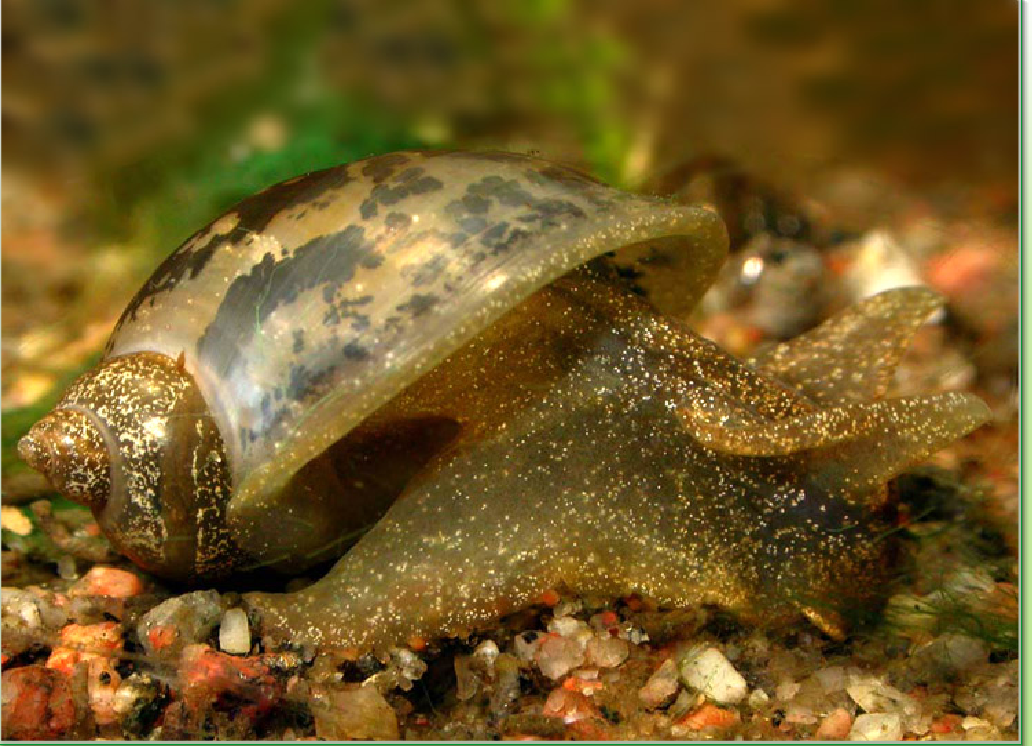 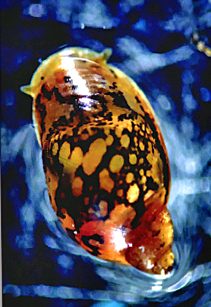 Водная среда
Кальмары
Нектон
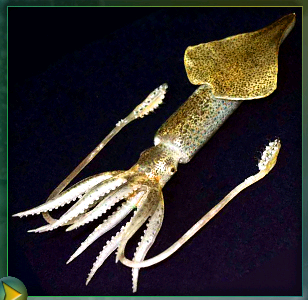 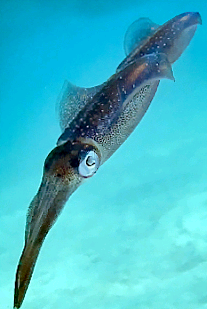 Водная среда
Планктон
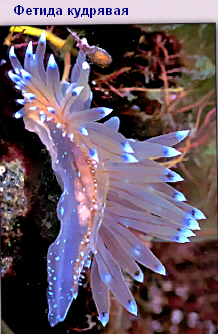 Голожаберные    
        моллюски
Морской ангел
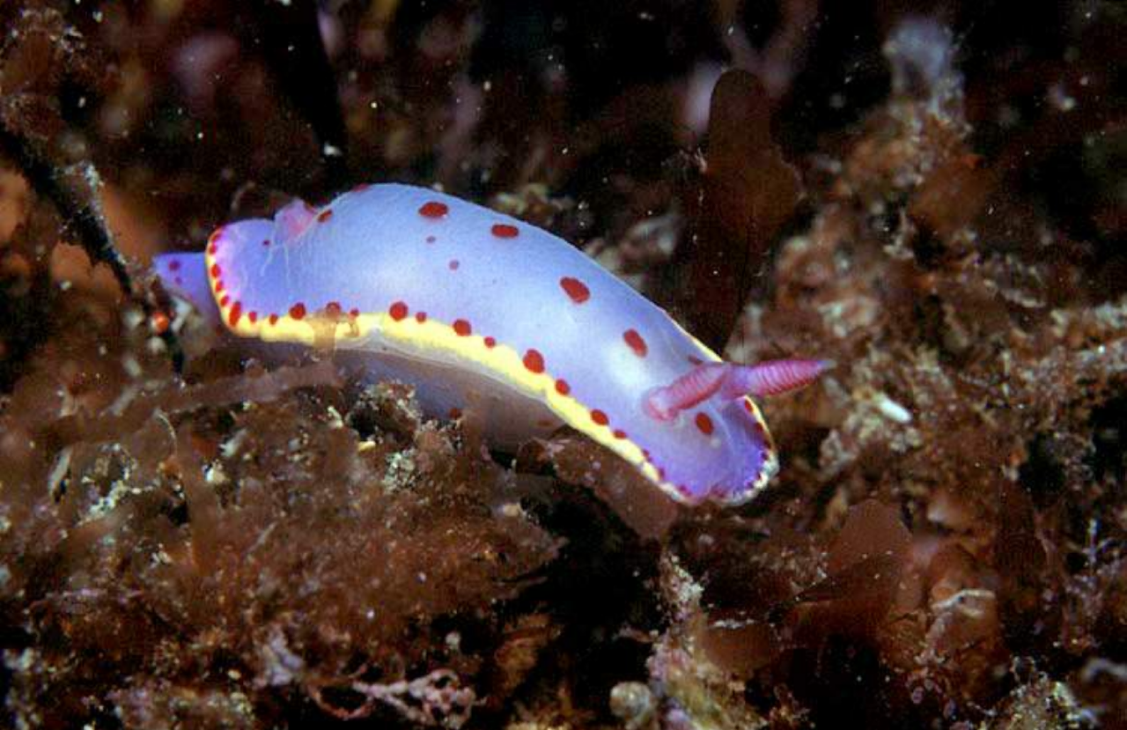 Отделы тела
Раковина
спираль
колпачок
пластинки
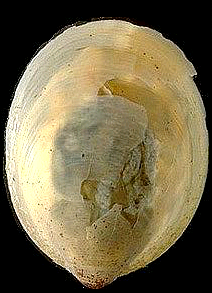 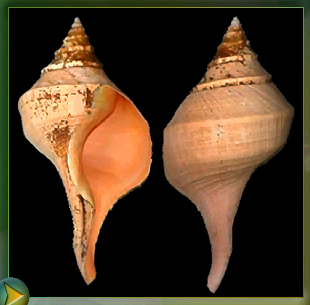 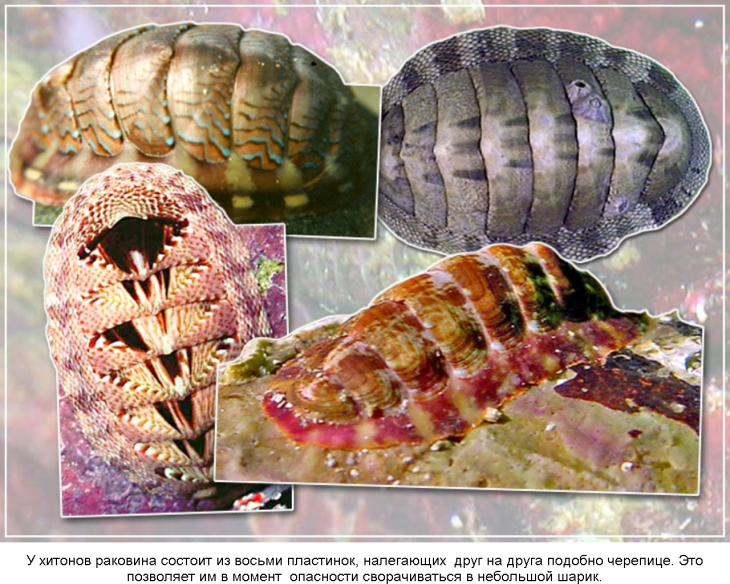 створки
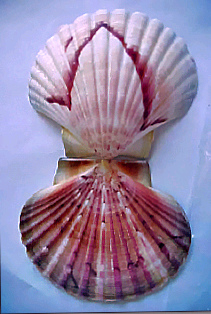 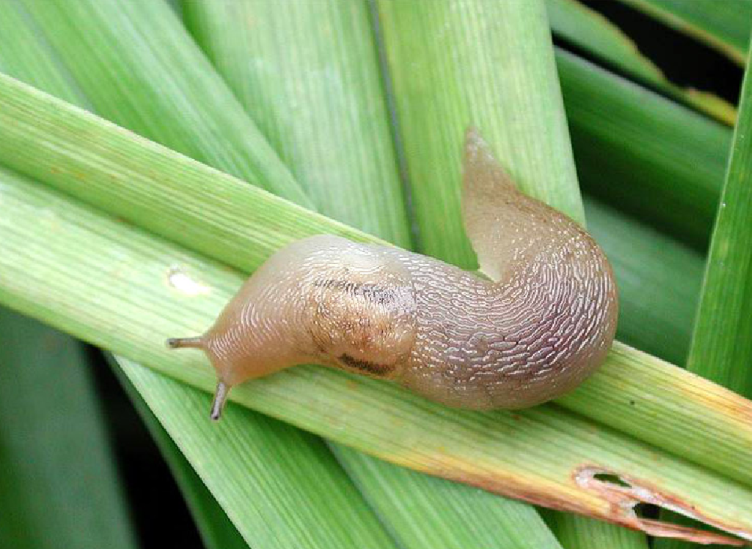 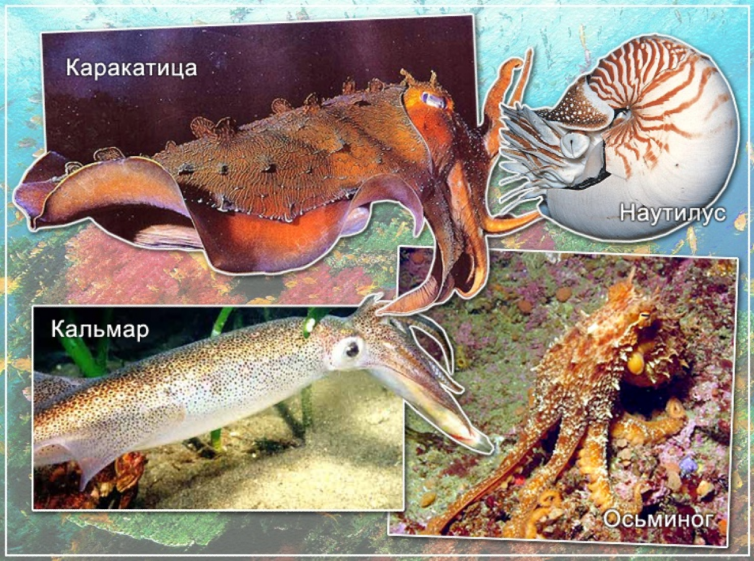 Раковина
Открытоспиральная
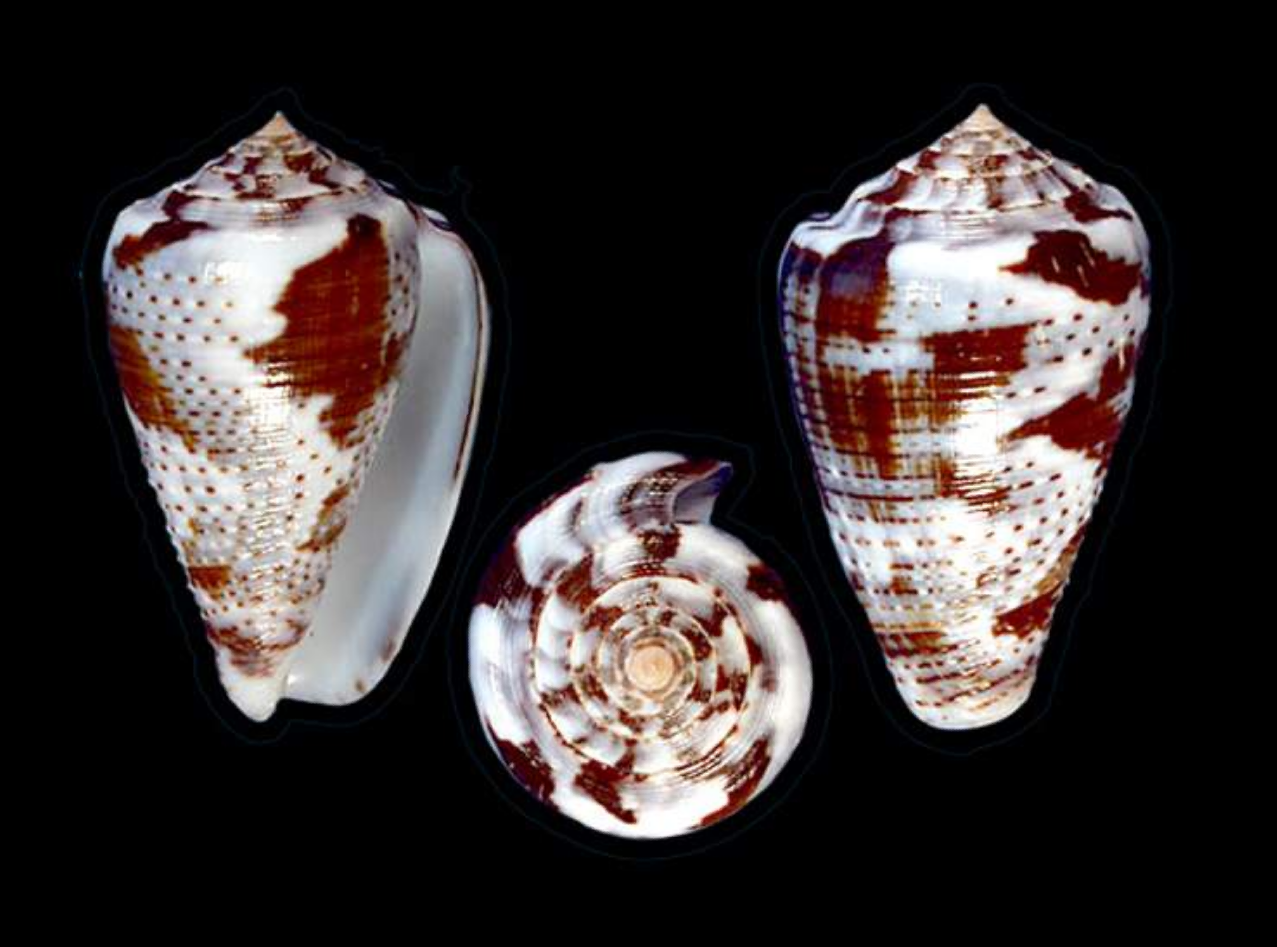 Раковина
Скрытоспиральная
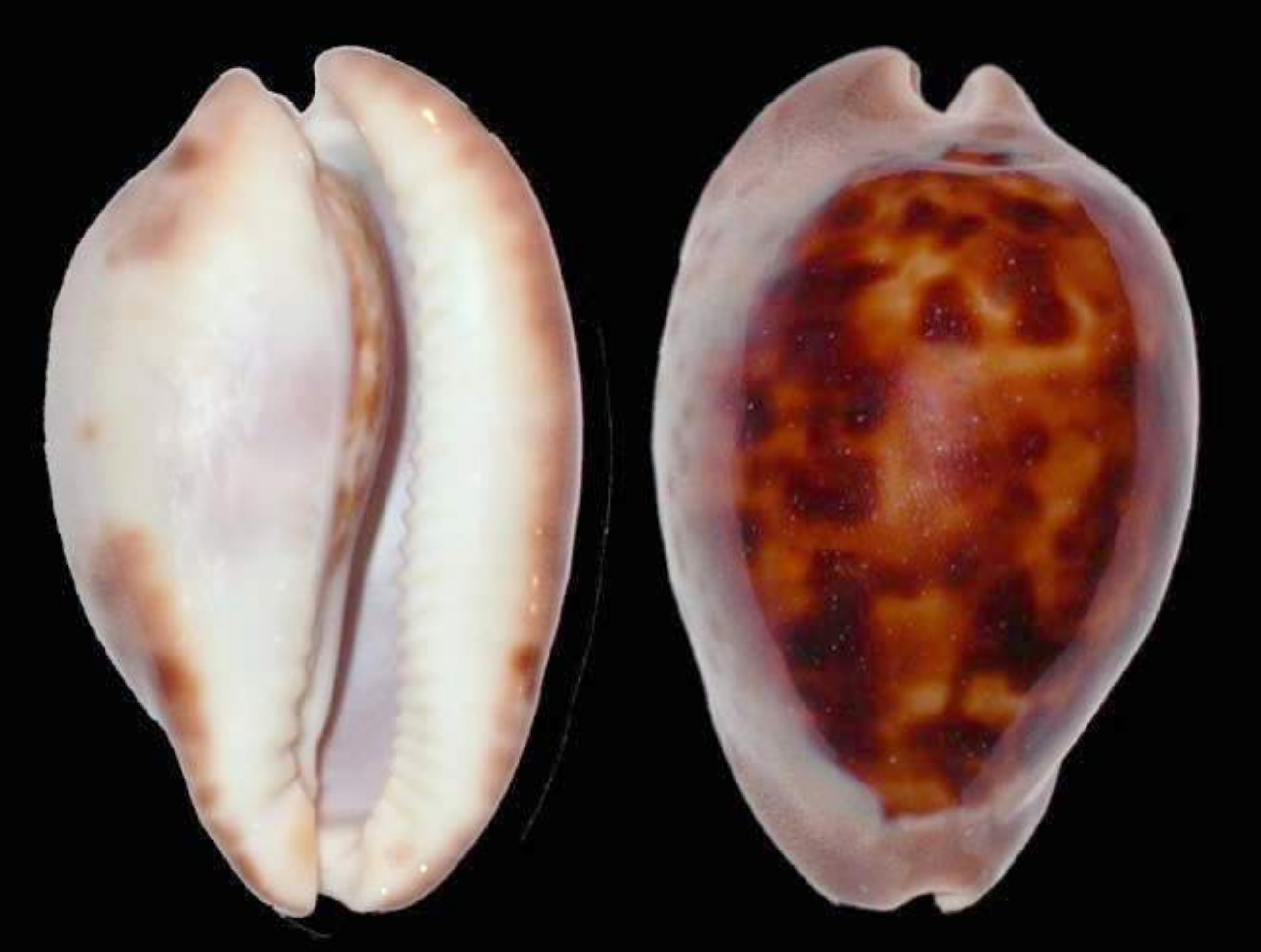 Раковина
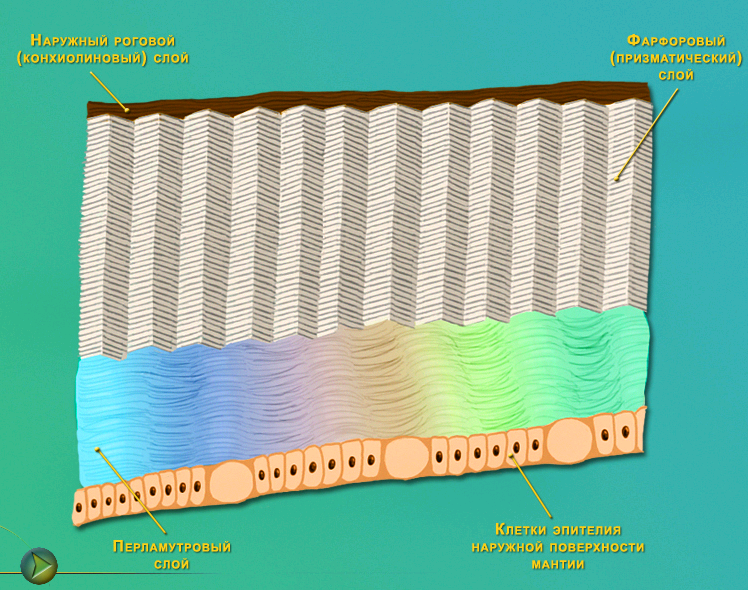 Жемчуг
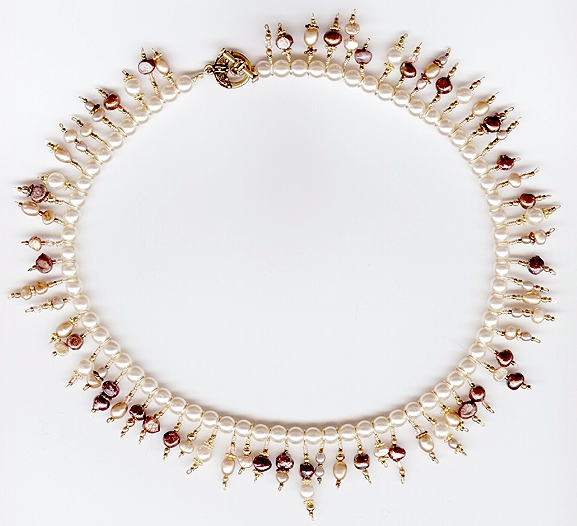 Жемчужина
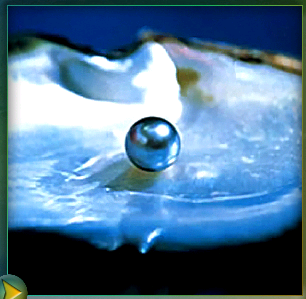 Схема образования жемчуга
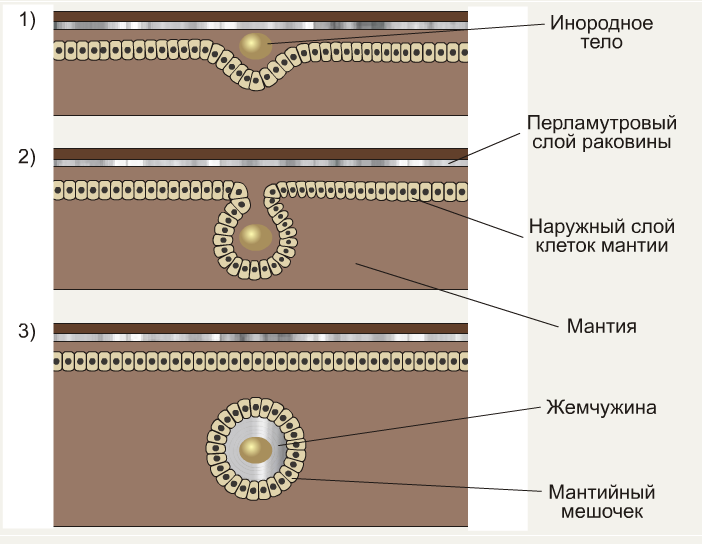 Пищеварительная система
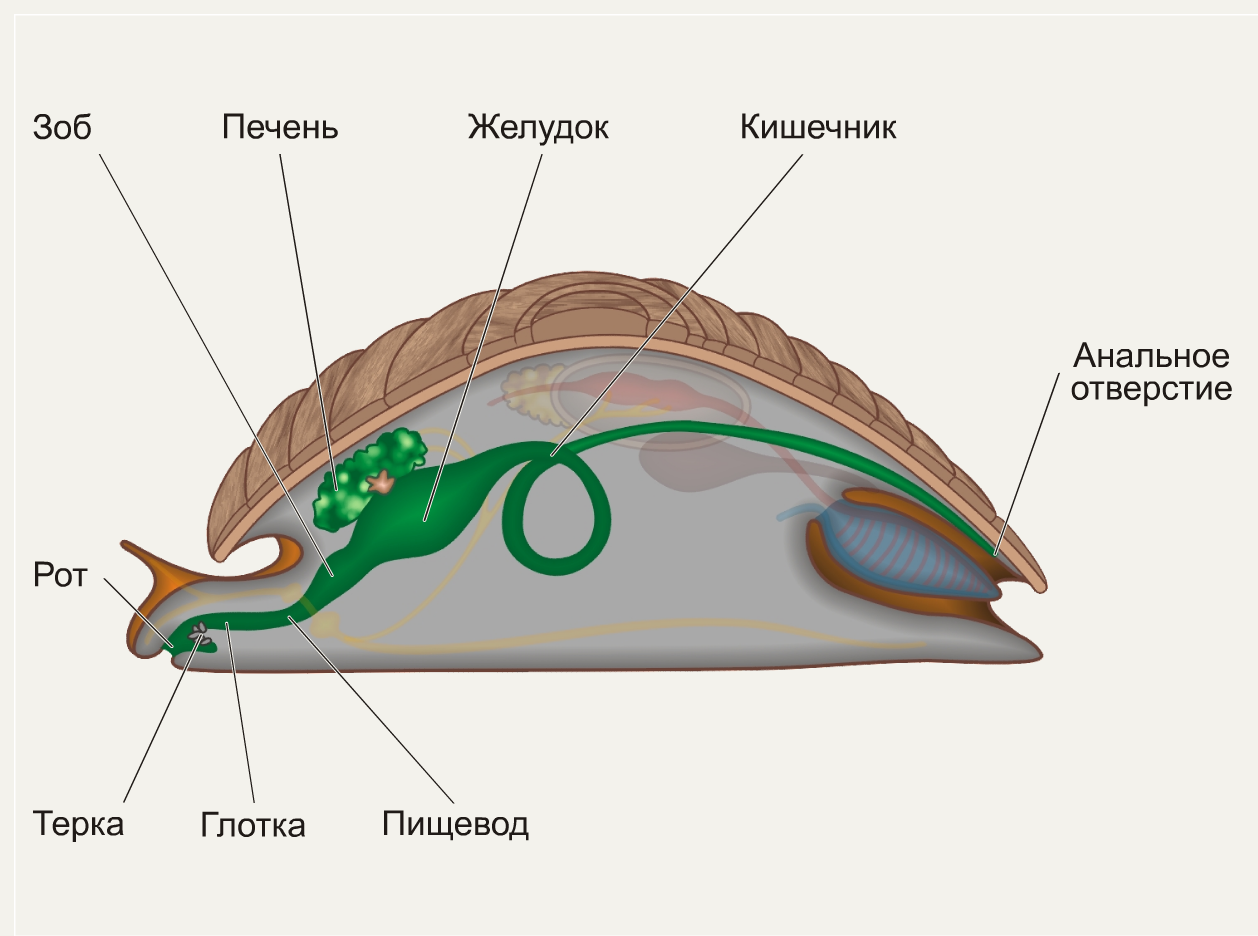 Кровеносная система
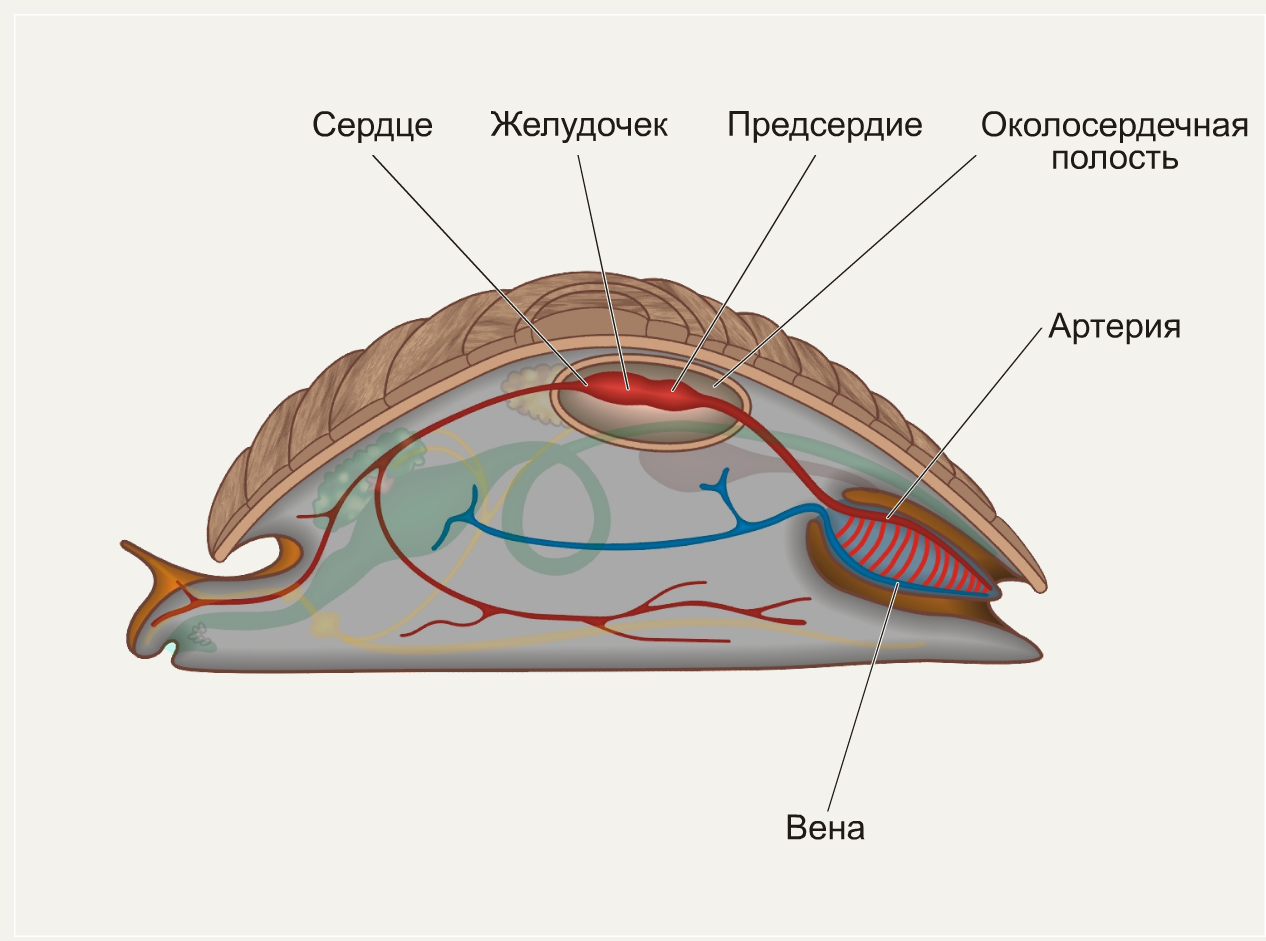 Кровеносная система
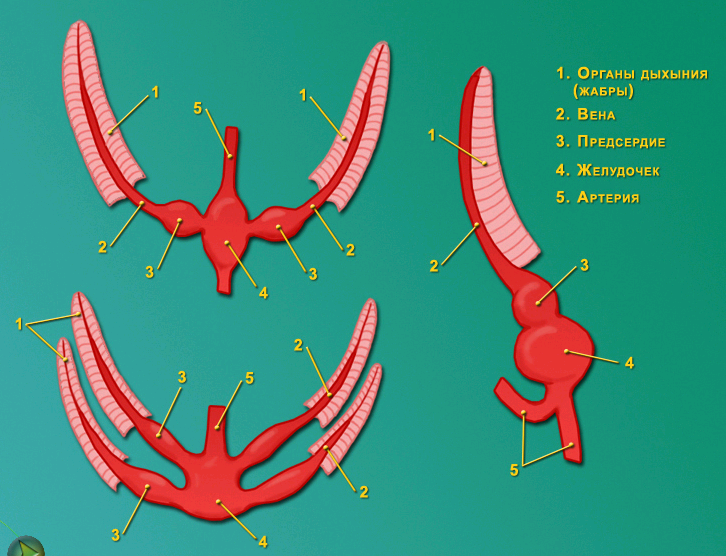 Дыхательная система
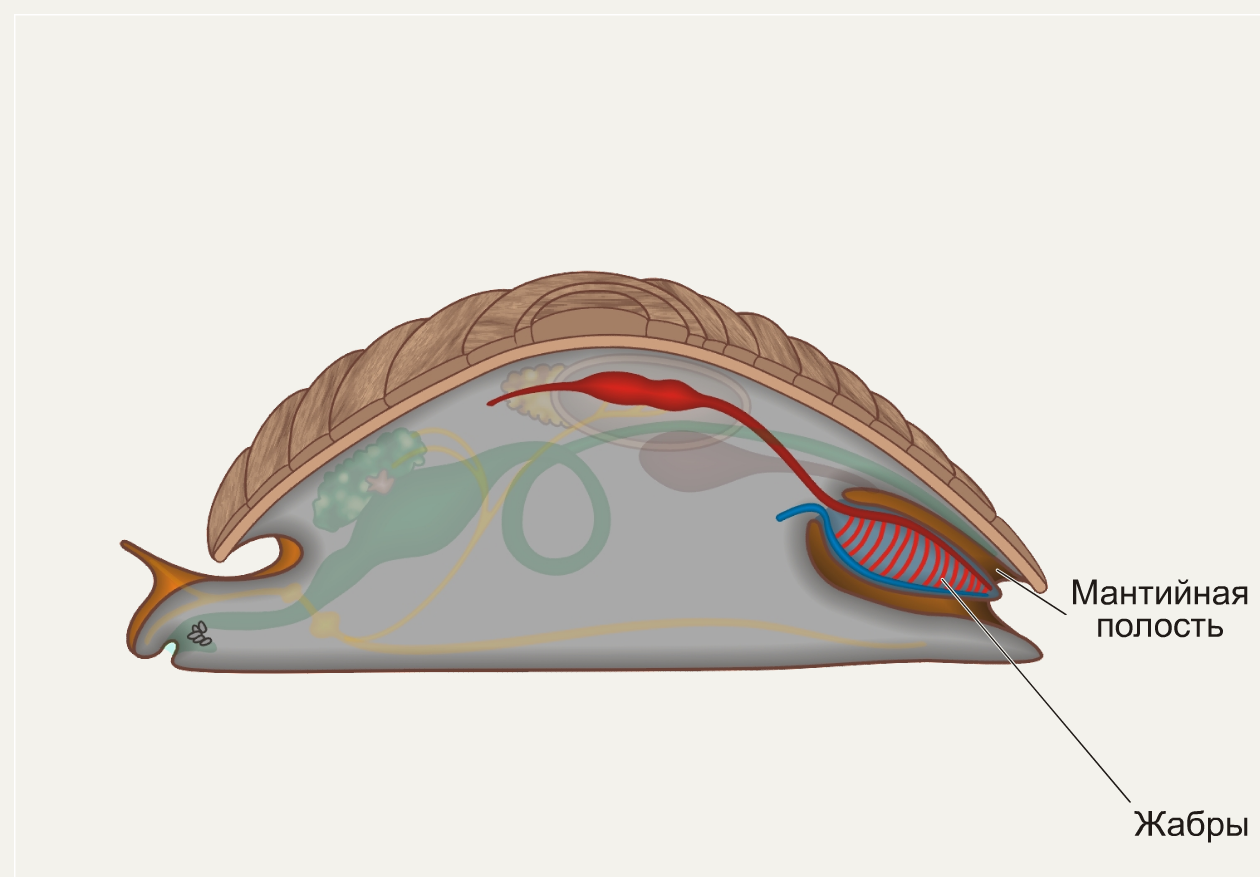 Дыхательная система
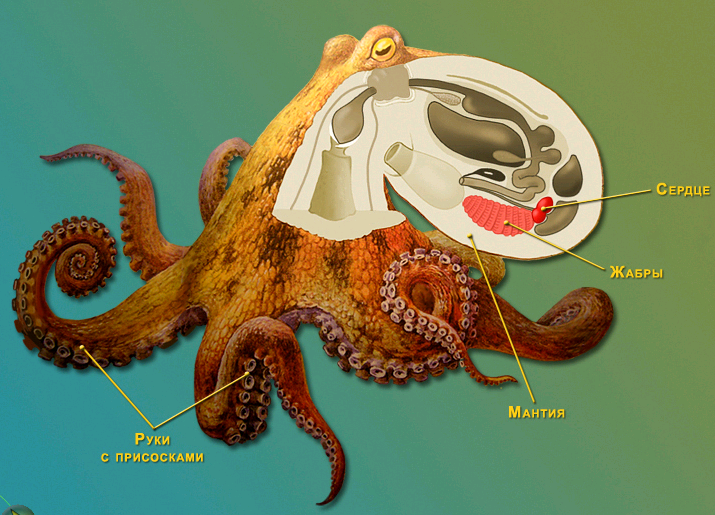 Лёгкое
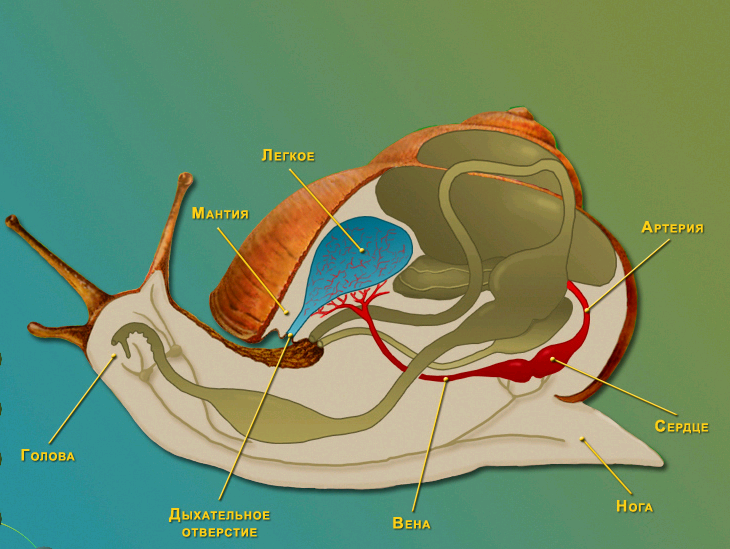 Жабры
Выделительная система
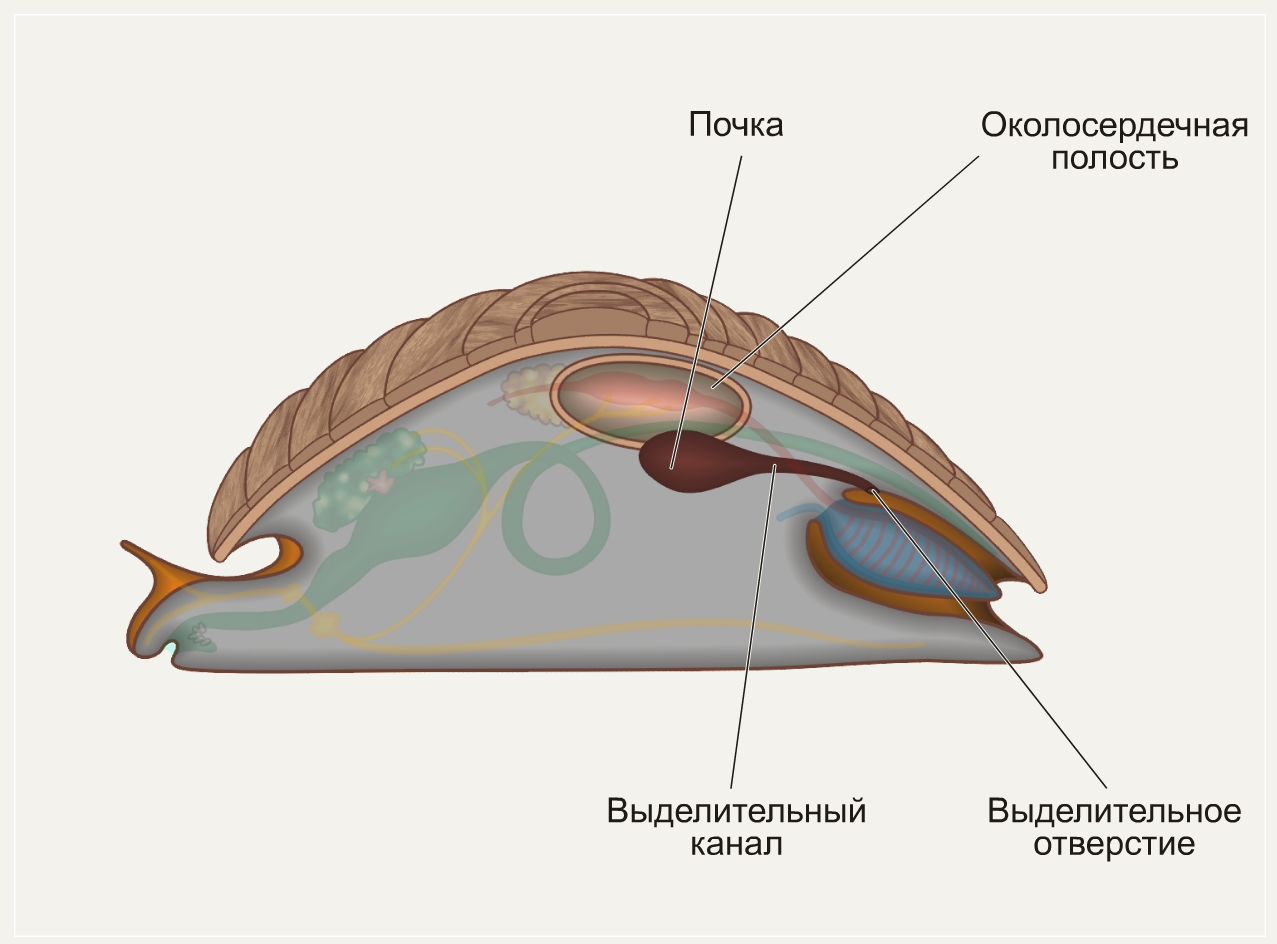 Нервная система
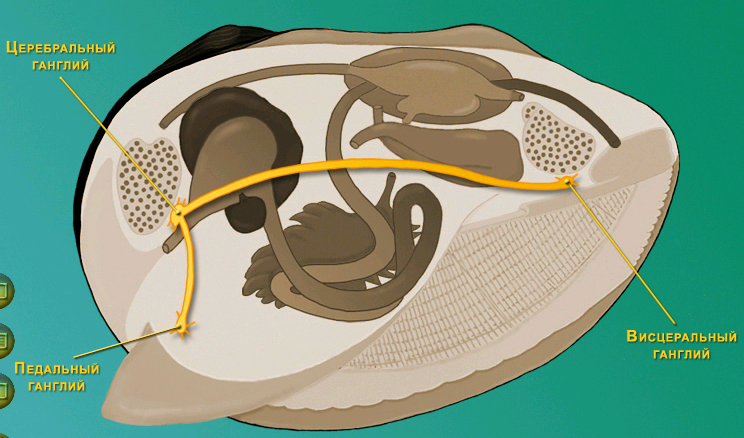 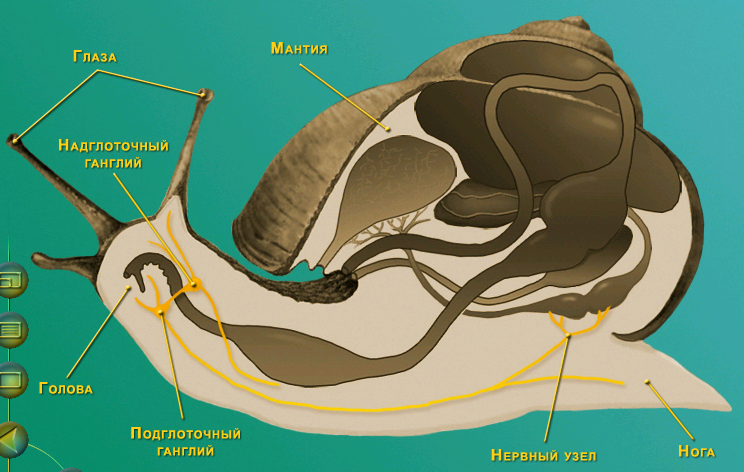 Органы чувств
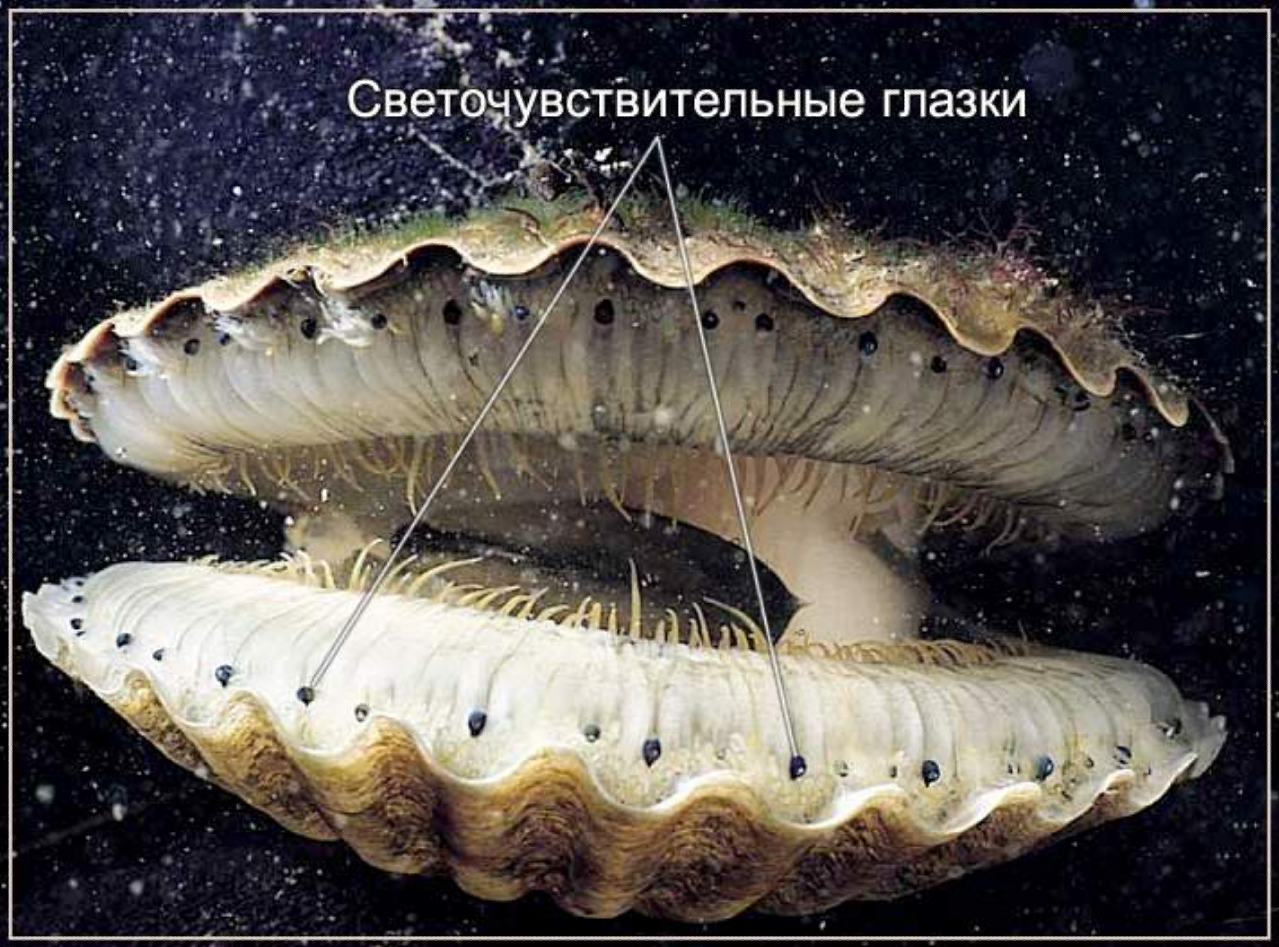 Размножение и развитие
Трохофора
Парусник       Велигер
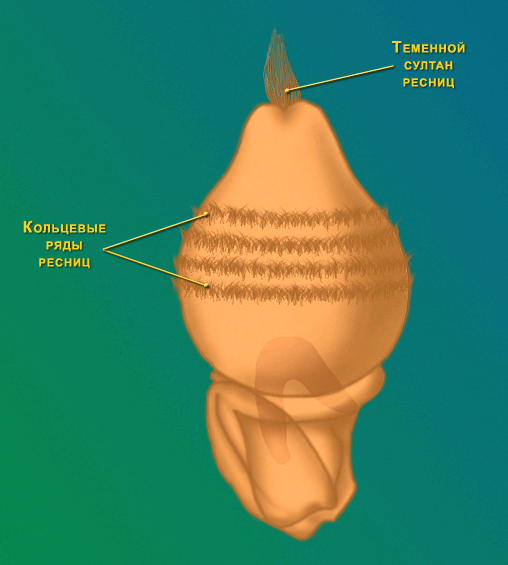 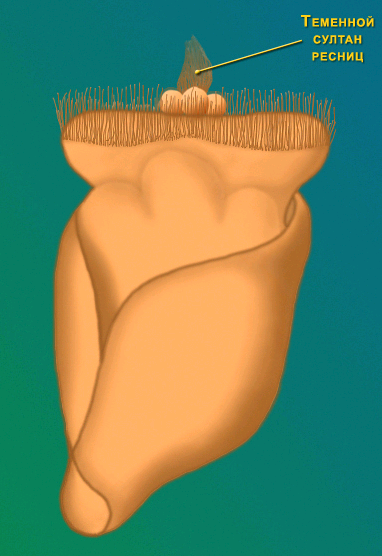 Размножение и развитие
Глохидий
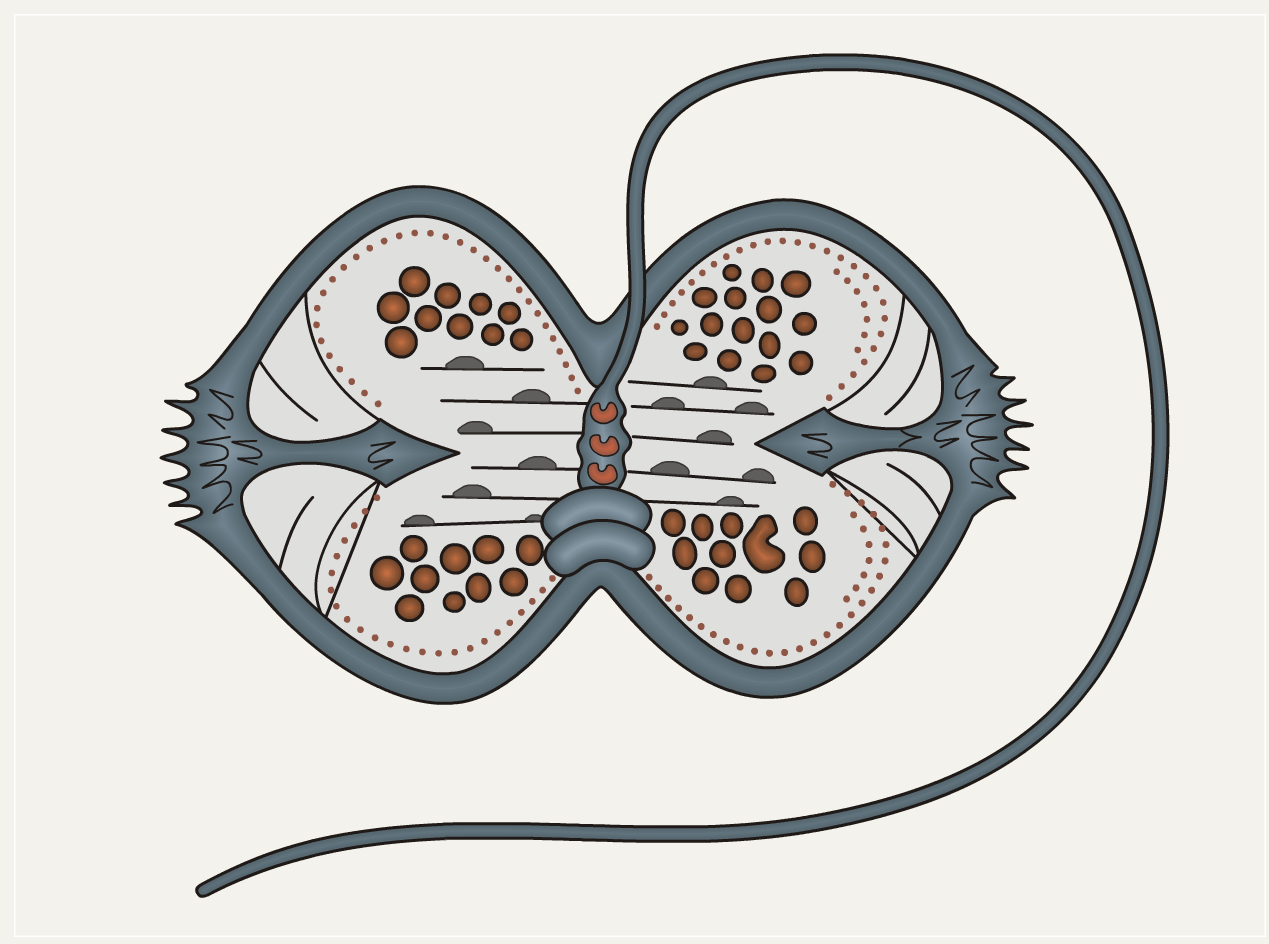 Размножение и развитие
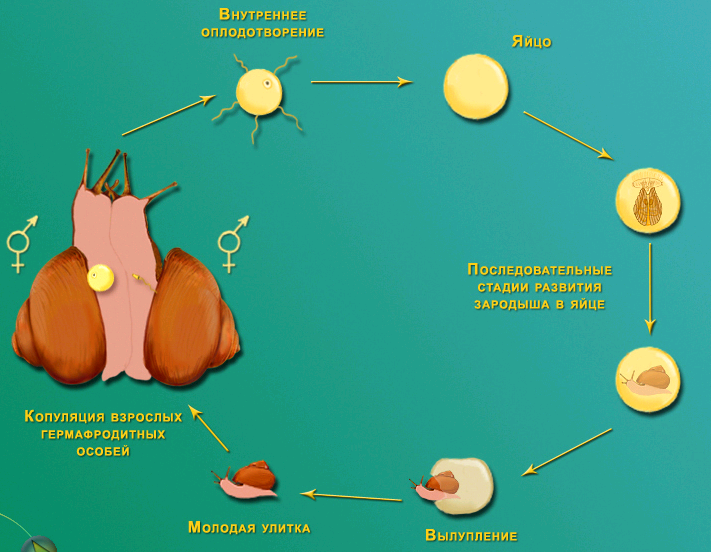